МКОУ «Медвежьегорская СОШ №3»
Звёздные узоры
Подготовила : учитель начальных классов Е.А. Пакуть
Вспомним прошлый урок
По размеру солнце:
1). Гораздо меньше Земли
2). Гораздо больше Земли
Вспомним прошлый урок
Солнце – это…:
1). Огромная горячая планета
2). Огромный раскалённый газовый шар
Вспомним прошлый урок
Солнце – это…:
1). Звезда
2). Спутник Земли
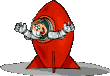 Найди ответы в учебнике:У.с.104
1 ряд:
	Что такое звёзды? От чего зависит их цвет?
2 ряд:
	Почему мы видим звёзды маленькими, а Солнце большим?
* Звезды – это раскалённые
газовые шары.
* Холодные
* Горячие
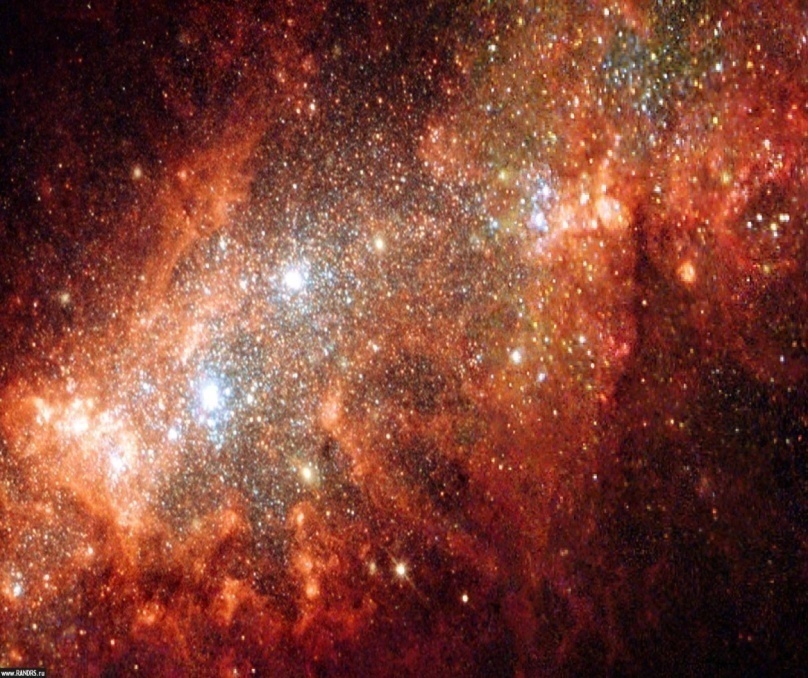 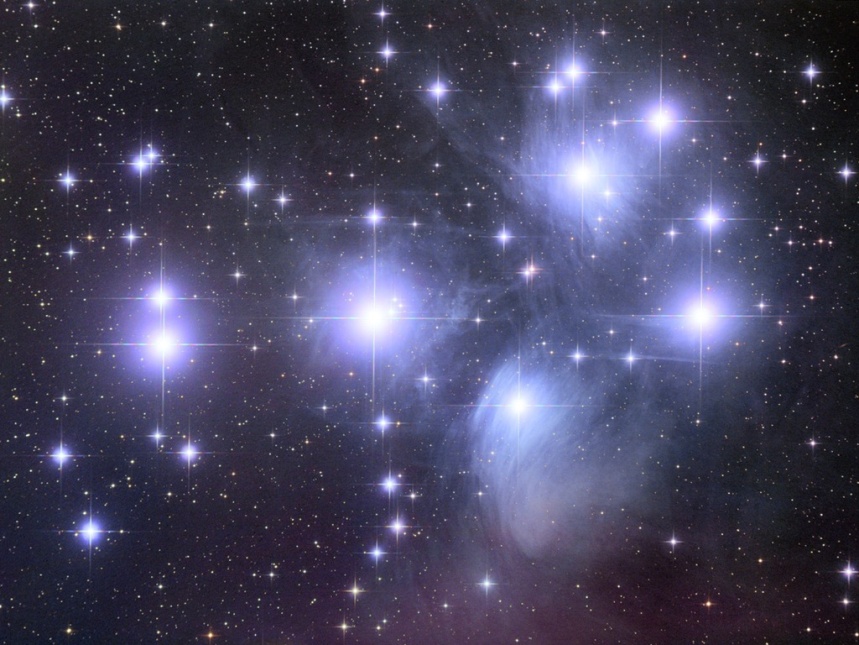 * Многие звёзды больше солнца.
* Они находятся очень далеко.
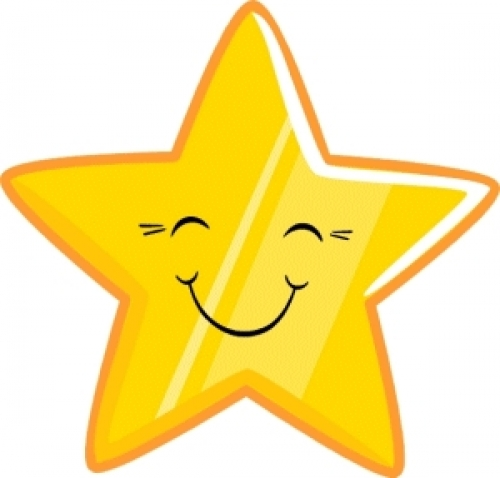 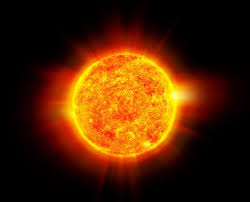 Созвездия
Группы ярких звёзд.

Помогали ориентироваться на звёздном небе. 

Существует 12 созвездий – «Знаков зодиака»
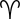 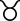 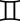 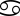 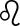 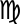 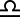 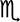 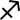 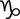 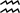 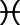 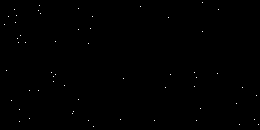 Астра – звезда
Астрономия
Астрономы
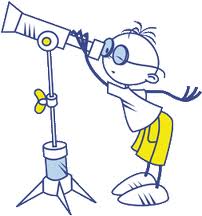 Созвездие Лебедя
Созвездие Кассиопеи
Созвездие Ориона
Созвездие Большой Медведицы
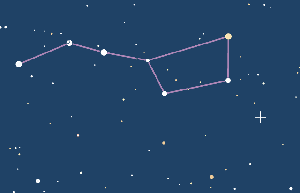 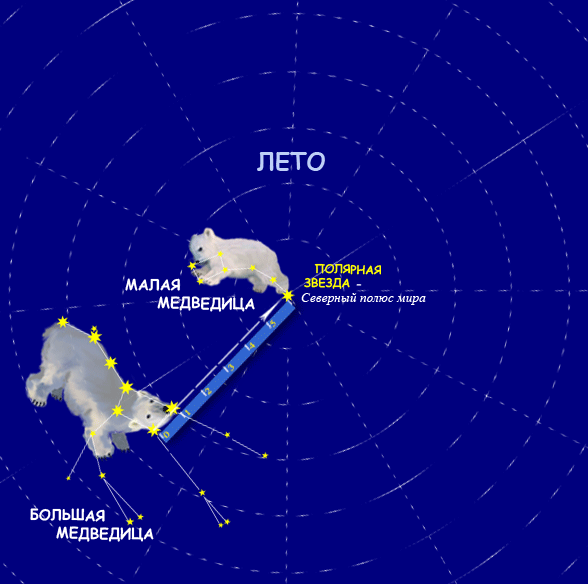 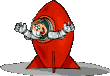 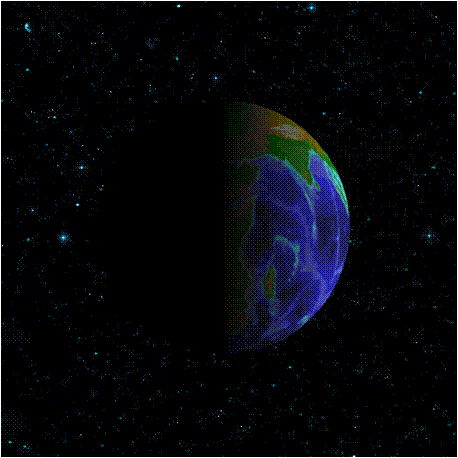 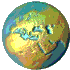 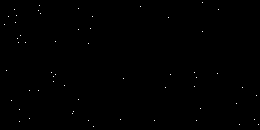 Спасибо за работу!
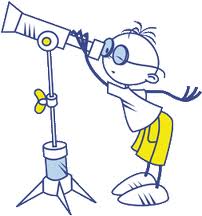 Источники:
http://nsportal.ru/shkola/prirodovedenie/library/2012/11/05/sozvezdiya
http://nsportal.ru/nachalnaya-shkola/okruzhayushchii-mir/2011/11/20/zvyozdy-i-sozvezdiya-urok-prezentatsiya-2-klass
https://www.google.ru/search?q=%D0%B7%D0%B2%D1%91%D0%B7%D0%B4%D1%8B&newwindow=1&espv=2&biw=1152&bih=739&source=lnms&tbm=isch&sa=X&ei=zvh1VOvAK6SaygPelYHABA&ved=0CAYQ_AUoAQ#newwindow=1&tbm=isch&q=%D0%B7%D0%B2%D1%91%D0%B7%D0%B4%D1%8B+&imgdii=_
https://www.google.ru/search?q=%D1%81%D0%BE%D0%B7%D0%B2%D0%B5%D0%B7%D0%B4%D0%B8%D1%8F&newwindow=1&rlz=1C1GIGM_enRU552RU552&espv=2&biw=1152&bih=696&source=lnms&tbm=isch&sa=X&ei=pw92VKftFqf6ywPTjoGoBA&ved=0CAYQ_AUoAQ
Отрывки из м/ф «Астрономия для самых маленьких» и «Почемучка. Созвездия».
Результаты работы:
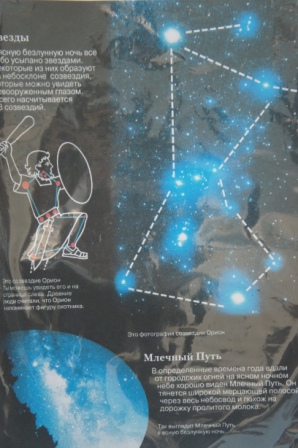 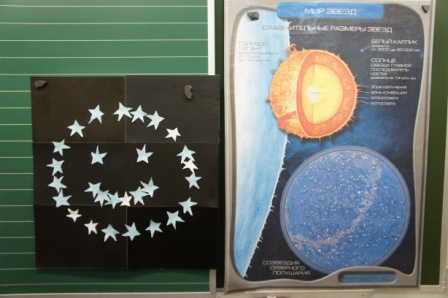 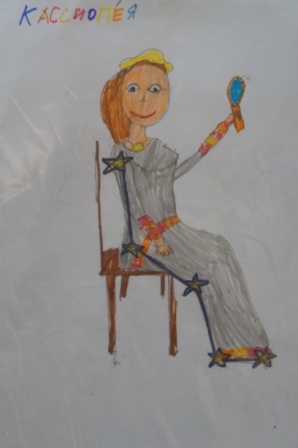 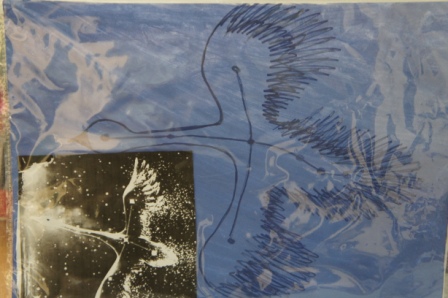 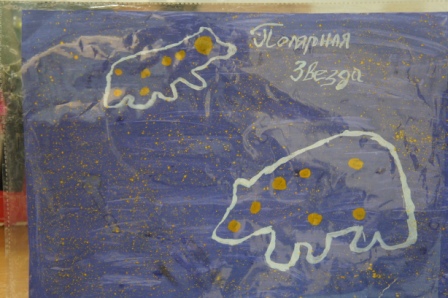 Рефлексия: Созвездие класса.
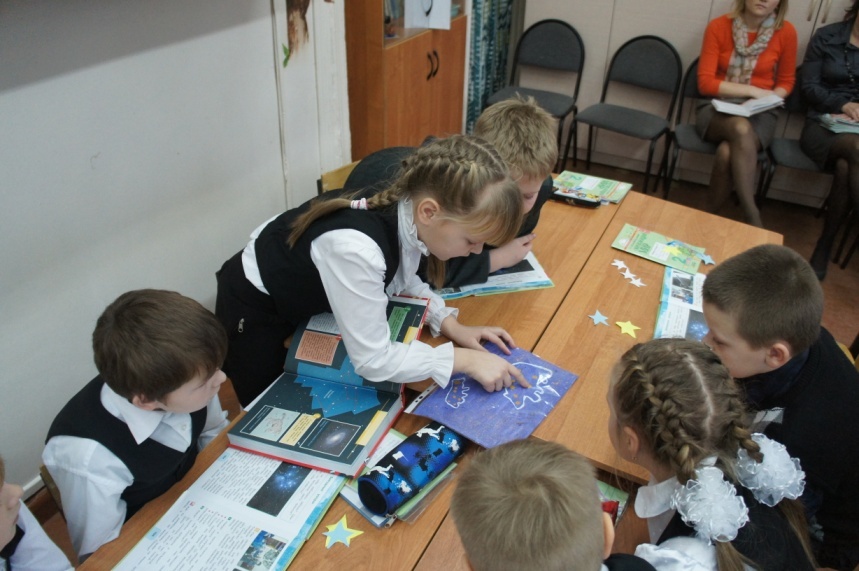 Рисунки, подготовленные докладчиками.
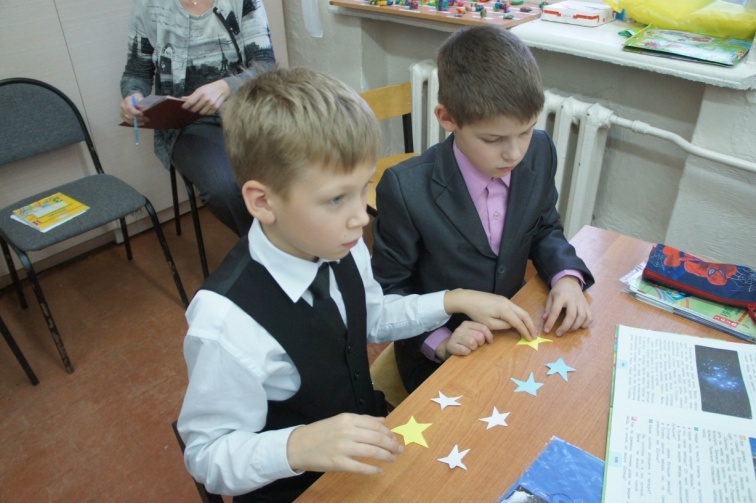